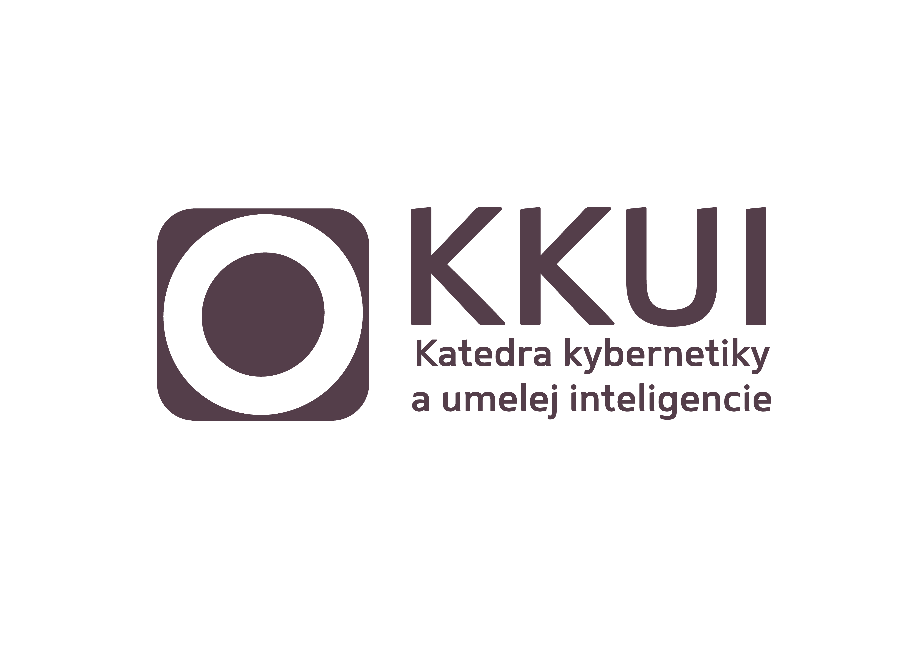 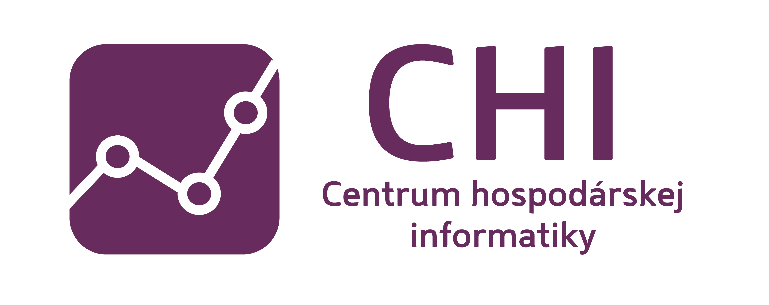 Názov diplomovej práce
Meno a priezvisko

Vedúci DP:
Konzultant DP:
Vaša úloha (zadanie) (1)
Analyzujte svoju diplomovú prácu (DP) ako výskumný proces. 
Stručne popíšte každý z kľúčových krokov, ako ho plánujete realizovať vo svojej DP, t.j.:
Charakterizujte motiváciu pre váš výskum.
Ako ste robili prehľad literatúry (koľko              a akých zdrojov ste využili, čo bolo jej hlavným výsledkom).
Akú výskumnú otázku (otázky) riešite?
2/4
Vaša úloha (zadanie) (2)
Používate nejaký koncepčný rámec pre svoju DP?
Akú stratégiu výskumu (výskumnú metódu) využívate?
návrh a vývoj / experiment / prieskum / prípadová štúdia  
Akú metódu (aké metódy) na generovanie dát používate?
pozorovanie / dotazníky / rozhovory / dokumenty
Akú metódu analýzy dát využívate?
kvantitatívnu / kvalitatívnu
3/4
Diplomové práce v študijnom programe hospodárska informatika na KKUI, FEI TUKE
Pokyny pre vypracovanie záverečných prác          na Katedre kybernetiky a umelej inteligencie

Inštrukcie, ako by malo vyzerať správne riešenie diplomovej alebo bakalárskej práce                         v študijnom programe Hospodárska informatika
4/4